Recover up to 60% of blowing air
ARK: Air Recovery Kit for Heat Resistant Process
DESCRIPTION
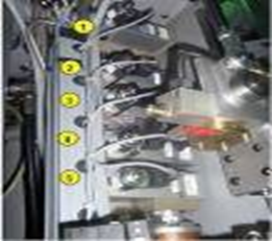 Value: Cost Optimisation, Sustainability
Equipment: Series 2 blowers with HR process
Catalogue code: 576